Mental Health 101: Finding Your Work/Life Balance
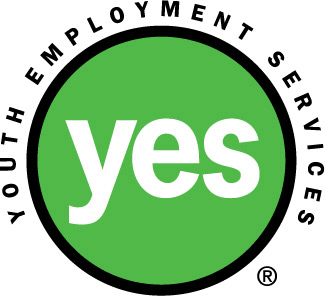 [Speaker Notes: On this slide:
Spend the first 10/20 minutes of the workshop having everyone introduce one another and engaging them in a quick “ice breaker” game. 

Things to Note:
Having a welcome activity that encourages the youth to share a little about themselves will create a sense of openness/inclusion and make youth more comfortable with one another. Having an open and inclusive environment is important for all workshops as it will allow youth to feel safe in asking questions and in partaking in discussions throughout the remainder of not only this workshop but also throughout the rest of the pre-employment training period.]
Let’s talk…

What have been some of the barriers you have faced when trying to access employment?
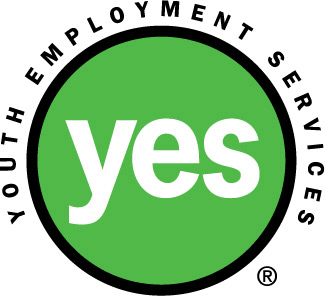 [Speaker Notes: On This Slide:
As a group, list all of the barriers the participants have experienced when trying to access/gain employment in the past. List them on a white board, chalk board, or sheet of chart paper for reference. 
Some examples of things youth may say, include: stigma, lack of motivation, or anxiety.

Questions to Ask:
What have been some of your greatest challenges when trying to access employment? 
How have these challenges affected your job search?]
What have been some of your greatest challenges when working?
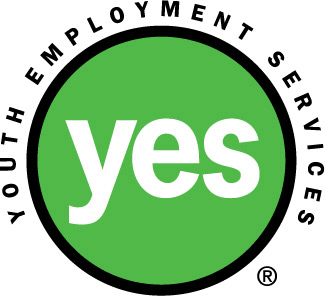 [Speaker Notes: On This Slide:
In pairs, have the group make a list all of the challenges they have experienced with their mental health when working in the past. 
Examples may include: stigma, lack of motivation, side effects of medication, stress from workplace demands, or social anxiety just to name a few.
Come back together as a group and share.

Questions to Ask:
What have been some of the biggest challenges you have faced with your work in the past - either with your workplace, coworkers, or job requirements?
How did these affect your ability to fulfill your job requirements? What about your motivation to work?

Things to Note:
It is important that as youth bring up challenges that they have had in past workplaces that you, as the Employment Service Worker for these youth, take notes so that you can begin to identify some of the factors in the workplace that negatively affect your clients’ mental health.
It is also important that you use positive language/phrasing at all times. As the youth are addressing challenges and potentially sharing stories of past negative work experiences, it is up to you as the facilitator to show the youth how those negative experiences can help them find employment/jobs that are better suited to their needs.]
How have these impacted your mental wellness?
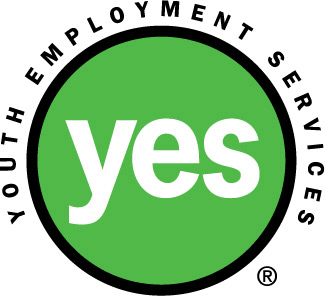 [Speaker Notes: On This Slide:
As a group, discuss how these experiences/challenges have impacted their mental health. Have they caused symptoms of their mental illness to re-surface? Have they triggered any new mental health symptoms? Have they affected their mental health in other ways? If so, how?

Things to Note:
Having the participants be able to identify workplace challenges and how they affect their mental illness is extremely important for the success of their future employment. If youth are able to identify challenges that have a negative effect on their mental health they will be able to create “action plans” to help them better deal with these situations in the future (this will be discussed in the next workshop) and potentially even help them tailor their job search to positions that do not require them to do tasks that they find negatively affect their mental health (example: speaking in front of large groups of people).]
You’re not alone.

Everyone experiences barriers/challenges with employment. Some of the most commonly cited roadblocks for those living with mental health issues include:

Difficulty concentrating, indecisiveness, and forgetfulness
Coping with the side effects of medication
Relapses of symptoms of ones mental illness
Personal pessimism regarding employment being a valuable part of recovery 
Facing the mental illness stigma in the community/workplace, the internalized stigma, and the discriminatory policies that exist
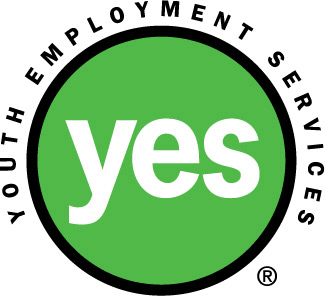 [Speaker Notes: On This Slide:
After having discussed some of the personal challenges that your group participants have experienced, use this slide to review some of the most commonly referenced barriers/challenges when seeking/maintaining employment for those living with mental illness. 
While reviewing this slide it is important to note that while these are barriers/challenges named by those by those living with mental health, barriers/challenges in the workplace are things that EVERYONE experiences – mental health issues or not. Use this slide to normalize the fact that all people face challenges at work and finding solutions to these challenges is something that all people must do. As people living with mental health issues the challenges that they face may just be different/more unique than others.

Things to Note:
This slide is meant to show them that they are a part of a larger mental health community - that there are others who experience the same barriers/challenges as them. 
Use this time to empathize but to also encourage/motivate them to find work just as so many others who face the same challenges with employment have (setting-up for next slide).]
Despite some challenges that people living with mental illness may experience when seeking/maintaining employment, employment has been proven to be a 
KEY PART OF ONES RECOVERY PLAN.

Let’s brainstorm why.
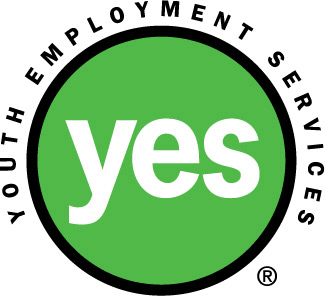 [Speaker Notes: On This Slide:
In pairs or small groups, have participants brainstorm some of the reasons why employment is considered to be such an important part of mental health wellness. After approximately 5 minutes, come back together as a group and share. Together, discuss what some of the main benefits of having a full/part-time job as a part of their journey to recovery.

Questions to Ask:
What have been some of the benefits of work you have experienced in the past? How have these affected your mental health?
What are some other aspects of employment that you think could be beneficial to one’s mental health? 
How do you feel employment will help you on your mental health recovery journey?]
Employment & Recovery

Employment will:
Create a sense of dignity and self-worth
Provide a feeling of contributing and belonging to your community
Offer opportunities to socialize with others and meet new people
Provide a paycheck that will help with the expenses of day-to-day living
Improve self-esteem and create a feeling of purpose/direction
Give opportunities to learn new skills and improve upon those that you already have
Provide structure and routine in your daily living
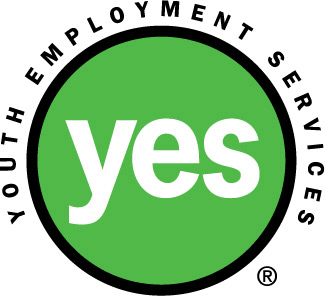 [Speaker Notes: On this Slide:
Review all of the benefits of work with the youth stated above - especially those that may have not been brought up by the group in the previous slide. Discuss ways in which employment may provide some of these benefits and how they feel those would positively affect their mental health symptoms.

Questions to Ask:
Which of the above benefits had you not thought of before?
Do you find any of these benefits surprising? If so, which ones?

Things to Note:
In this section, it is important to talk about recovery as a process. Recovery for those living with mental illness does not necessarily mean that their symptoms will be gone forever, but it does mean that they will be able to get on with their life, and not be controlled or defined by the illness. It is more of a journey than a destination. 
Work can help a person move forward with recovery through all the benefits listed above.]
What motivates you?

I’m looking forward to:
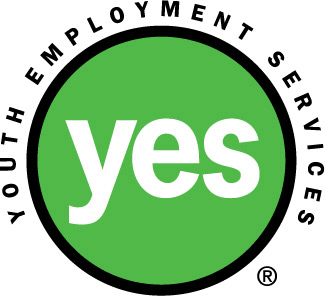 [Speaker Notes: On This Slide:
Having discussed the benefits of work, ask all workshop participants to write down a list of what motivates them to find/maintain employment. If they are comfortable, ask them to share with the group.

Questions to Ask:
What has motivated you to work in the past?
What are some of the benefits have you experienced from employment that you did not expect? Do these motivate you to find work now?
What are you most looking forward to in seeking employment?]
Everyone experiences workplace stress.

1 in 4 Canadian workers describe their day-to-day lives as highly stressful, with workplace as major source of stress
Workplaces can cause mental health problems and/or can trigger symptoms of one’s mental illness

Common sources of stress at work:
Too many demands
Long work hours
Risk of harm/injury on the job
Poor relationships with co-workers and/or managers
Stats Canada 2003
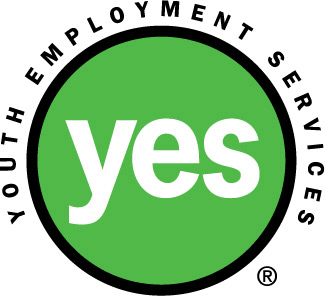 [Speaker Notes: On This Slide:
Now that youth have created a list of motivating factors for them to find employment, it is important to talk about the potential stress factors that they may face in the workplace and to develop a list of resources/ideas of ways in which they can maintain their mental wellness in both the workplace environment as well as their daily lives.

Use this slide as a way to acknowledge the reality of workplace stress for ALL Canadians and to talk about some of the most commonly referenced sources of stress by ALL Canadians. 

The next slides will encourage youth to discuss these factors, as well as others, in the workplace that they think may affect them as well as to develop strategies to help them manage them.]
Let’s talk (again)…

What does a positive work environment look like to you?
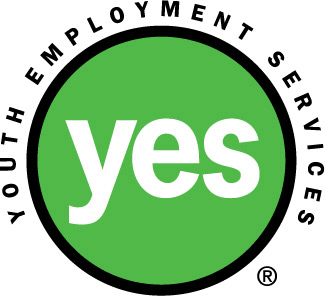 [Speaker Notes: On This Slide:
Individually, have youth brainstorm what a positive work environment would look like to them. Encourage them to think about peer relationship, office environment, work style, etc. After about 5 minutes, have participants find a partner and encourage them to share what their positive work environments look like to each other. Have them think about what their partner presents/discusses… have they thought of any ideas that they had not? After discussing are there any additional attributes they would like to add to their list? If so, have them write them down! 
Come back together as a group and have each youth share one or two thoughts. Jot these down on a white board/chalk board/chart paper.

Questions to Ask:
What has made you enjoy coming to work in the past?
What, if anything, could have made work a more positive place/experience for you?


Things to Note:
The discussion/answers from this slide will give you, as the career counsellor, insight into what a successful work environment may look like for each of the youth in the group. Try to take notes and think of the types of jobs or potential accommodations that an employer could make to make these positive work environments become a reality.]
What workplace factors may cause you stress?
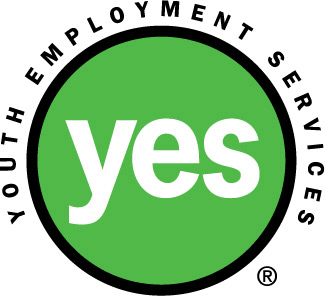 [Speaker Notes: On This Slide:
Workplace stress is a reality for everyone – a reality that is important to acknowledge. On this slide, encourage participants to discuss the many different parts of a job/work environment that may/have caused THEM stress. Have them write down all potentially stressful workplace triggers on a sheet of paper (this will be used/referenced in the next slide).

Questions to Ask:
Has there been a time when you felt stressed at work? What factors were contributing to that stress?
Do you have any known workplace “triggers” that could cause you stress/negatively affect your mental health? If so, what are they?]
What Can I Control?
What Can I Not Control?
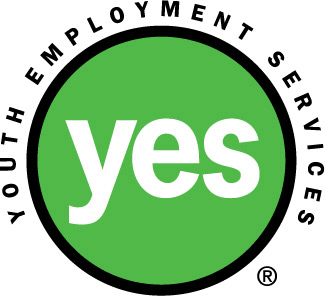 [Speaker Notes: On This Slide:
Have participants create a chart on a sheet of paper just like the slide above. Using their developed list of potential workplace “triggers” have the participants place each “trigger” in one of the two categories: “What Can I Control?” and “What Can’t I Control?”. Give them 5-10 minutes to do so.
Come back together as a group and discuss some of the factors they had listed and where they placed them (try to have each participant share at least one from each category). Why did they choose to place each “trigger” in that particular category? As a facilitator do you agree? If not, take time to discuss – some youth may not be thinking about potential accommodations that can be made or workplace factors that can be easily changed.
Take the time to specifically acknowledge the “What Can I Not Control?” list. Talk about the reality of how some processes/procedures in the work environment may not be able to be changed BUT that there are external supports that can help them deal with these stresses and support them in maintaining mental health wellness (setting-up for the next slide).

Questions to Ask:
What workplace stressors did you place in each category? Why did you place them there?

Things to Note:
Workplace accommodations will be covered in a later workshop. If this workshop is being completed independently of the others, take the time to also discuss the stressors that the participants placed in the “What Can I Control?” list by talking about managing personal behaviours/accommodations as well as potential workplace accommodations.]
Resources in my community.
Wellness Centre
Community Centre
Friends/Family
Employment Agencies
Medical Services
Support Groups
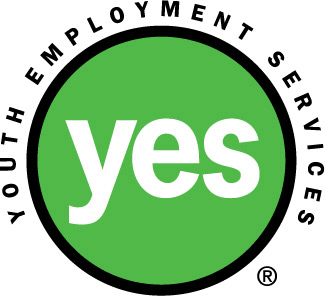 [Speaker Notes: On This Slide:
As a group, develop a list of resources that exist in both the greater community as well as their own personal community that they could use as sources of support for their mental health wellness. 
Conclude workshop by having all youth identify and write down three things/resources they will include in their network of support, why they have identified these as ways to help them manage/maintain their mental wellness, and how they will integrate them into their daily lives.

Things to Note:
In this section it is important to talk about the benefits of a healthy lifestyle (aka being active and eating well [resource to distribute in lesson plan]) as well as the importance of creating a support system (friends, family, career counsellor, etc.) that they can call upon when feeling stressed or when they notice symptoms of mental illness “relapses”. Have all youth write these down.

Resources to Distribute:
Distribute the Resources in MY Community  (Appendix C:1) resource. Please note that you will have needed to fill-in this resource as the facilitator prior to this session by adding local support services to the sheet.]